«П.Н. Тобуруокап аатынан Нам орто оскуолата»
Кылаас таһынаа5ы дьарык2 кылаас
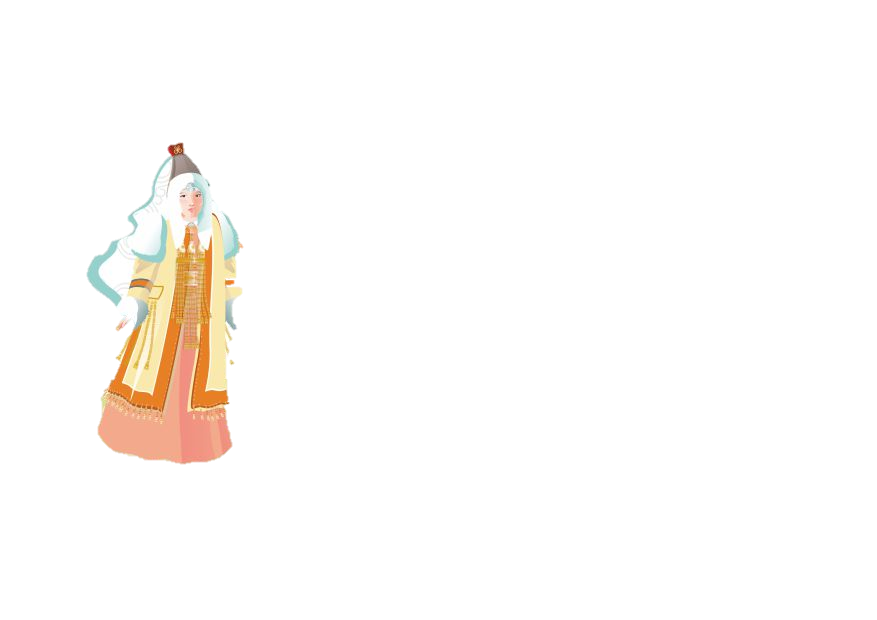 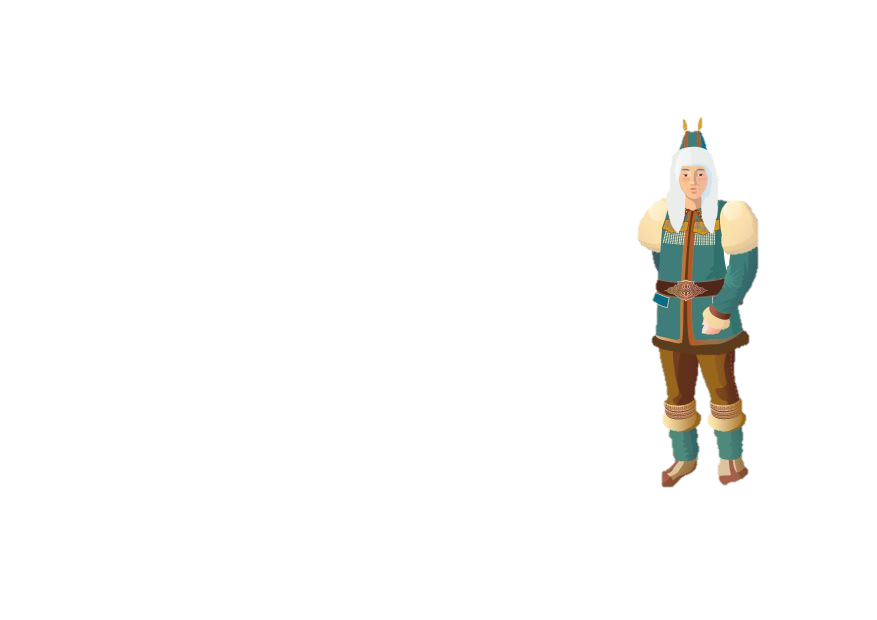 Оҥордо: Сивцева Мария Иннокентьевна
алын кылаас учуутала
сө   оһноох -   бөгэү    үөээрҕ
өс   хоһоон -   өбүгэ   үөрэҕэ
I сорудах
«ϴс хоһоон диэн тугуй?»
ϴс хоһоон диэн олох-дьаьах, сиэр-майгы туһунан түмүктэммит өйү-санааны а5ыйах бэргэн тылынан этии.
II сорудах
Ханнык өс хоһооннору 
билэҕитий?
III сорудах
ϴс хоһоон быһаарыытыгар 
сөп түбэһэр тиэкиһи булуу.
IV сорудах
Кэпсээҥҥэ сөптөөх 
өс хоһооннору талыы.
V сорудах
ϴс хоһооннору сааһылаа.
Лаврентьевтар дьиэ кэргэттэрэ
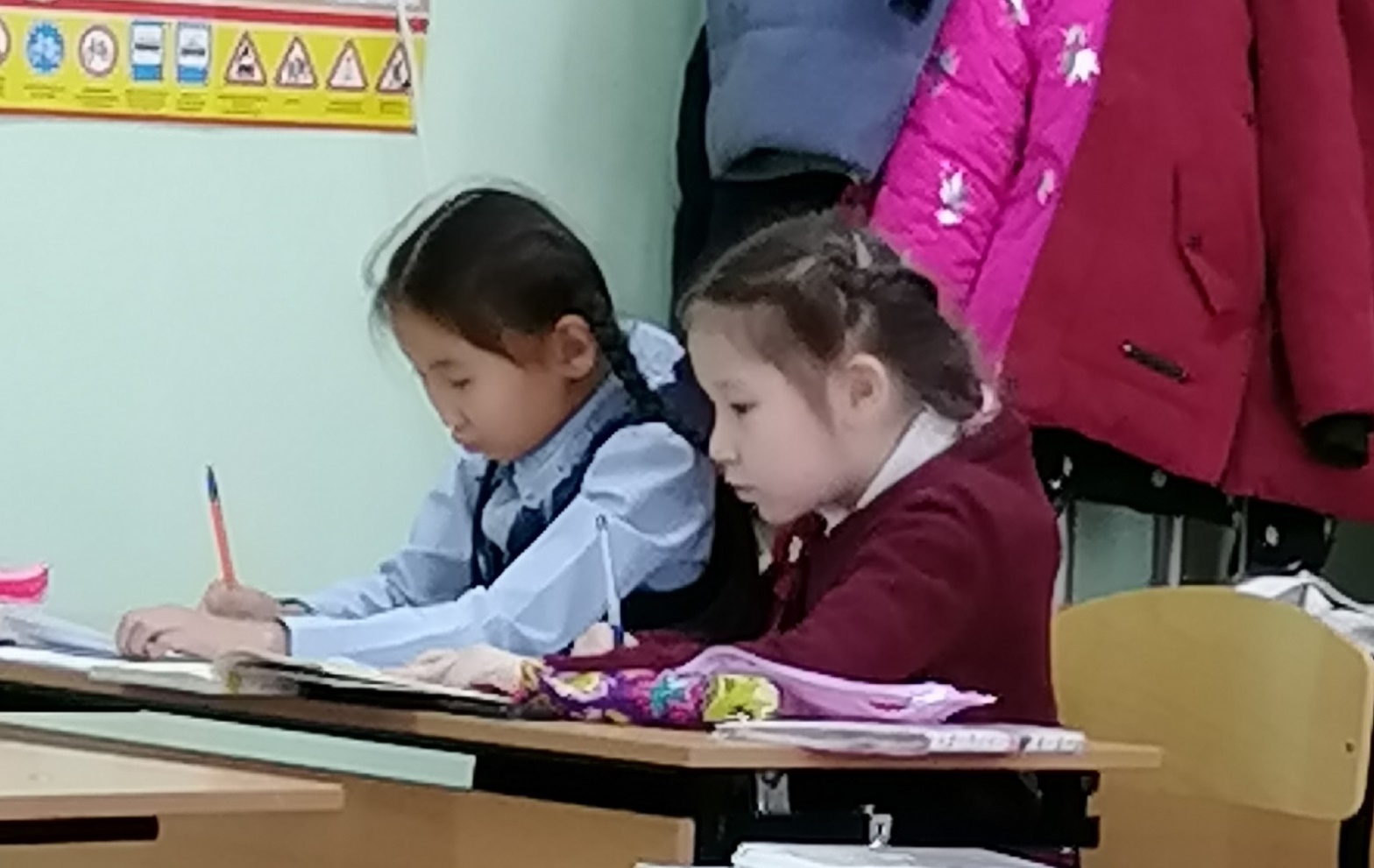 «Үөрэх баар - бараммат баай»
Докторовтар дьиэ кэргэттэрэ
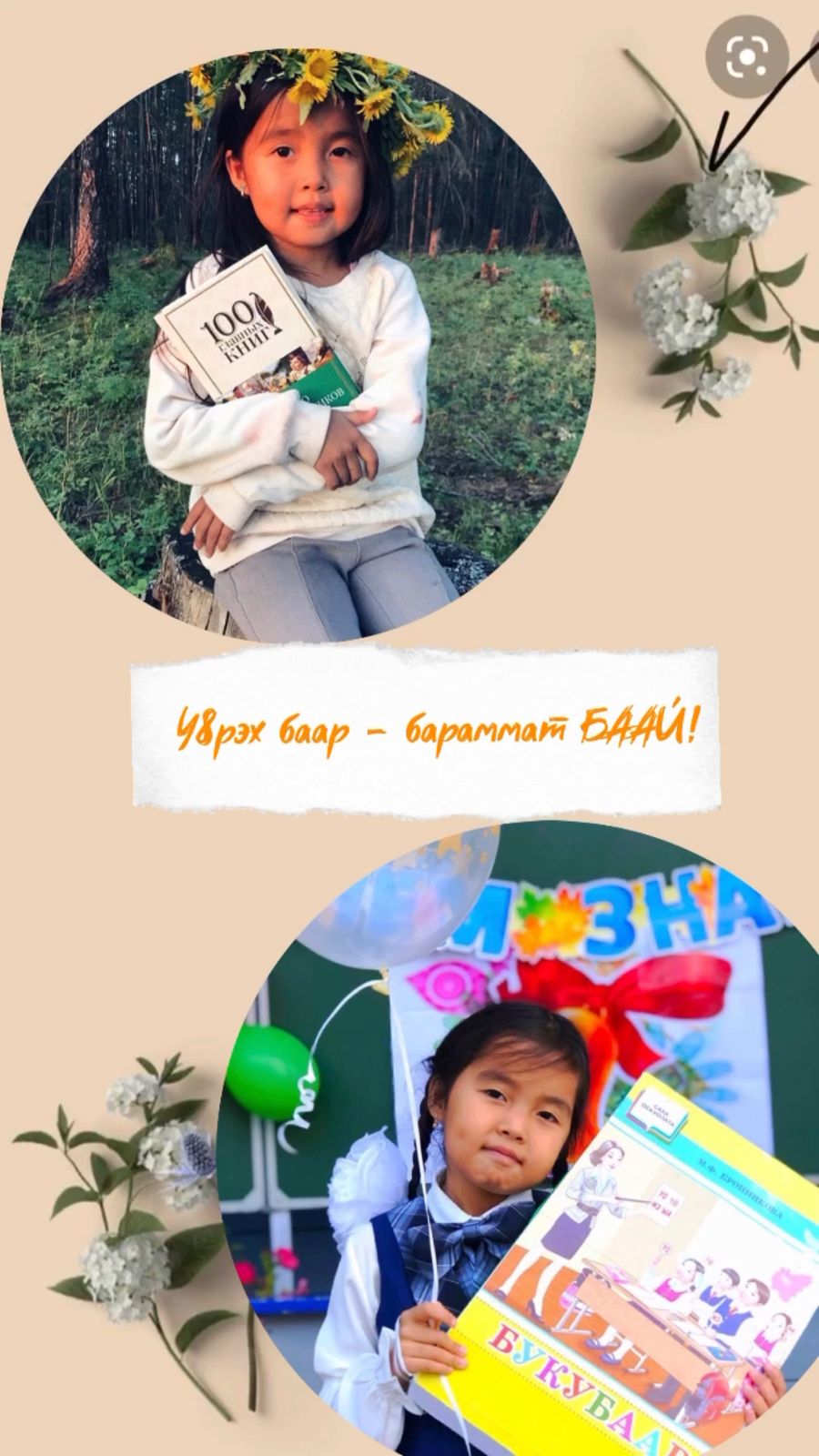 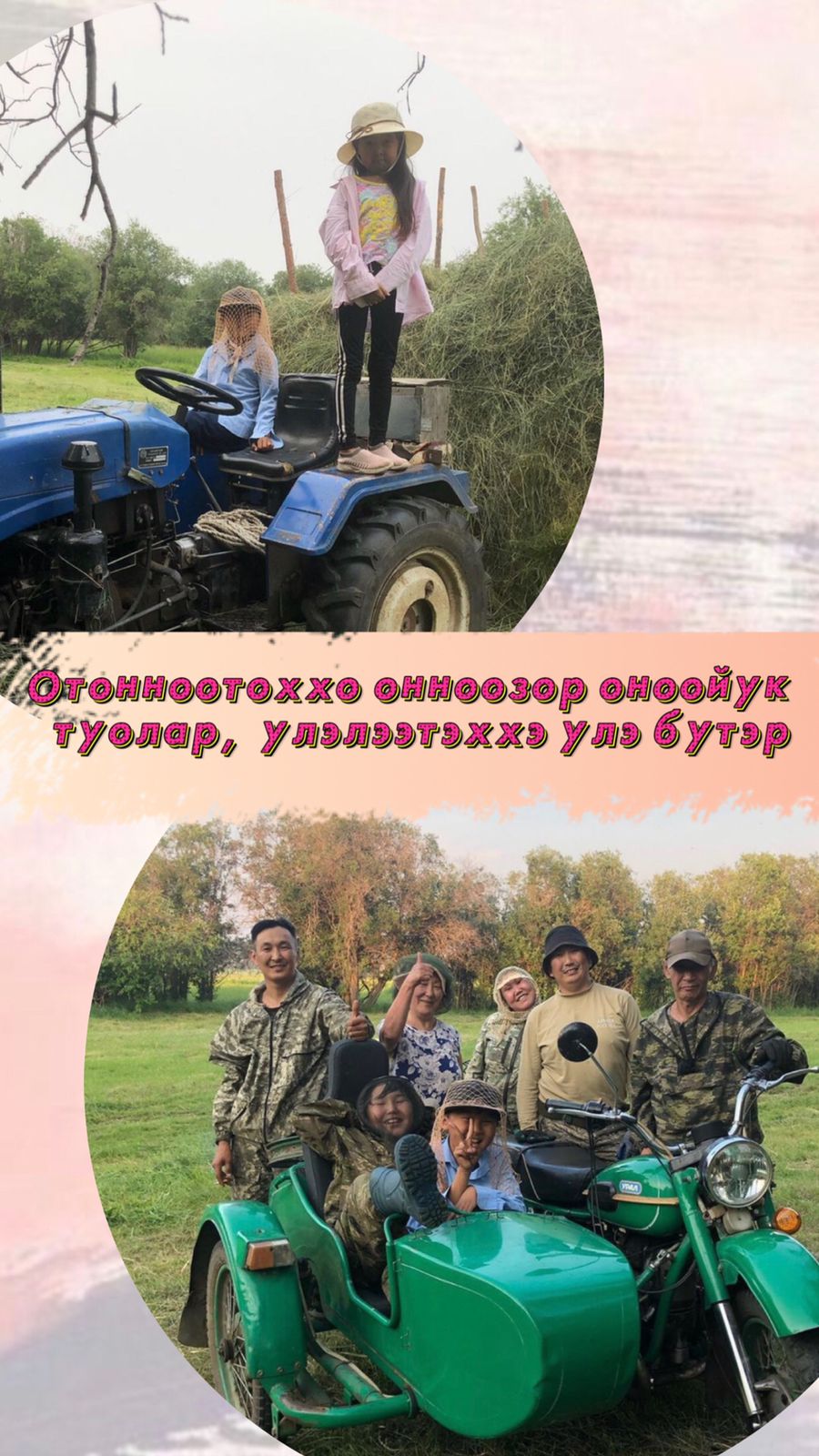 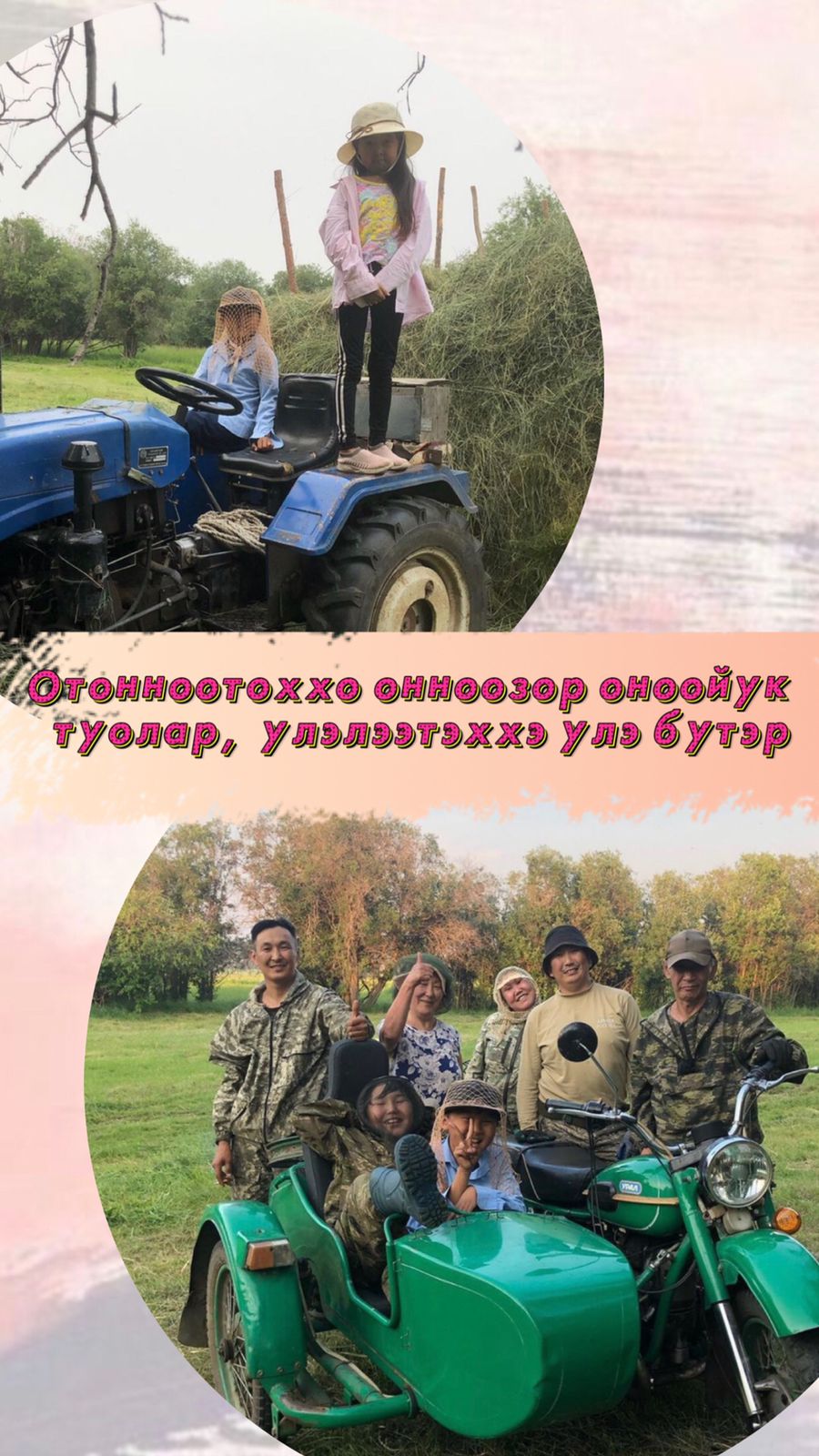 Павловтар дьиэ кэргэттэрэ
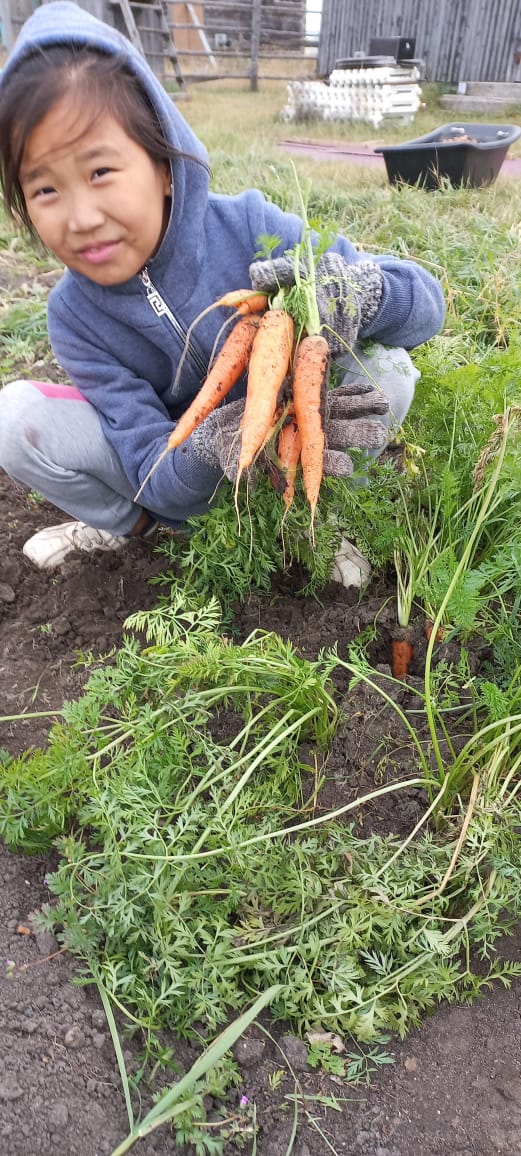 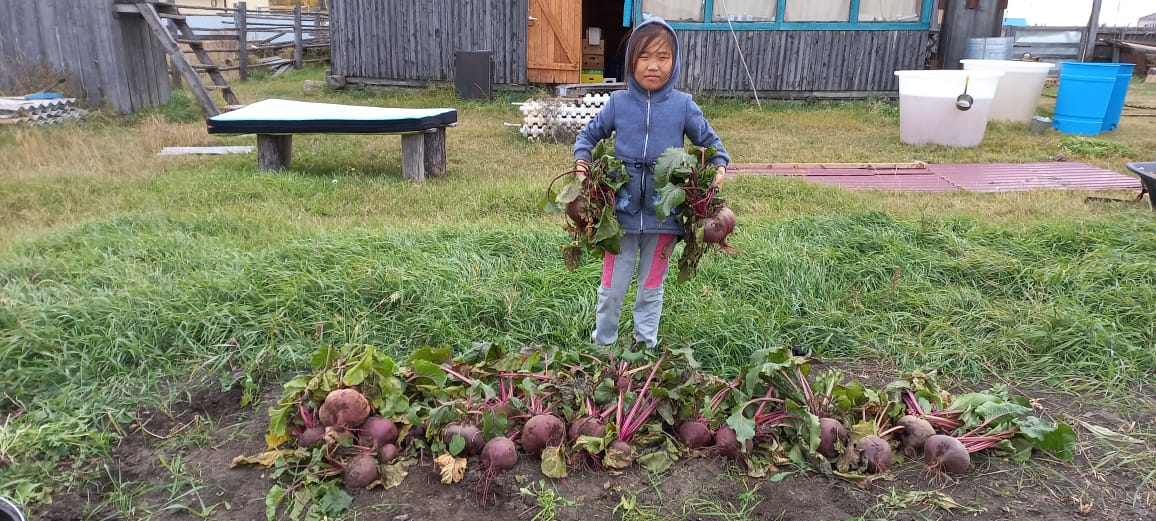 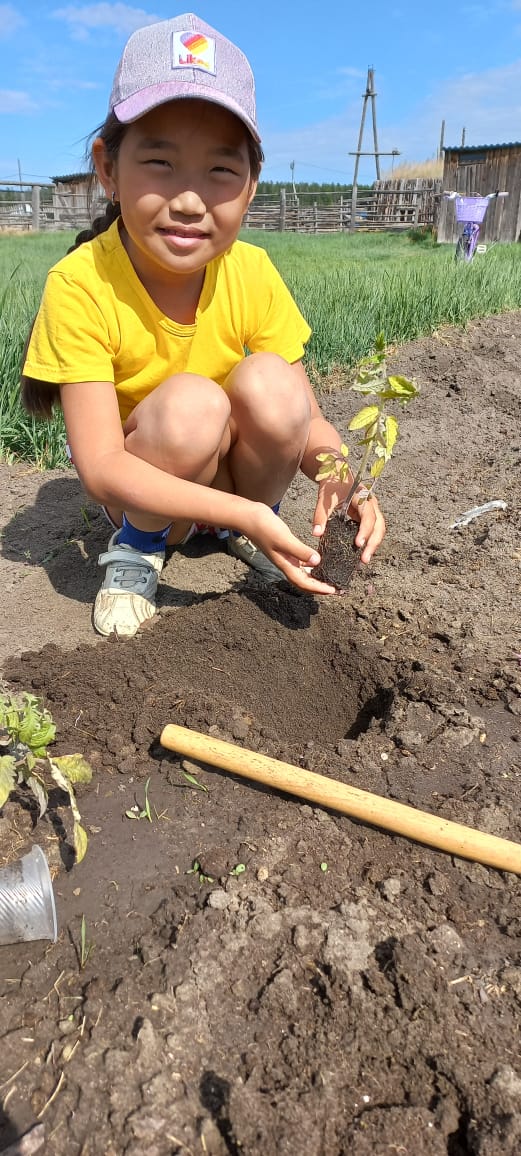 «Үлэ киһини киэргэтэр»
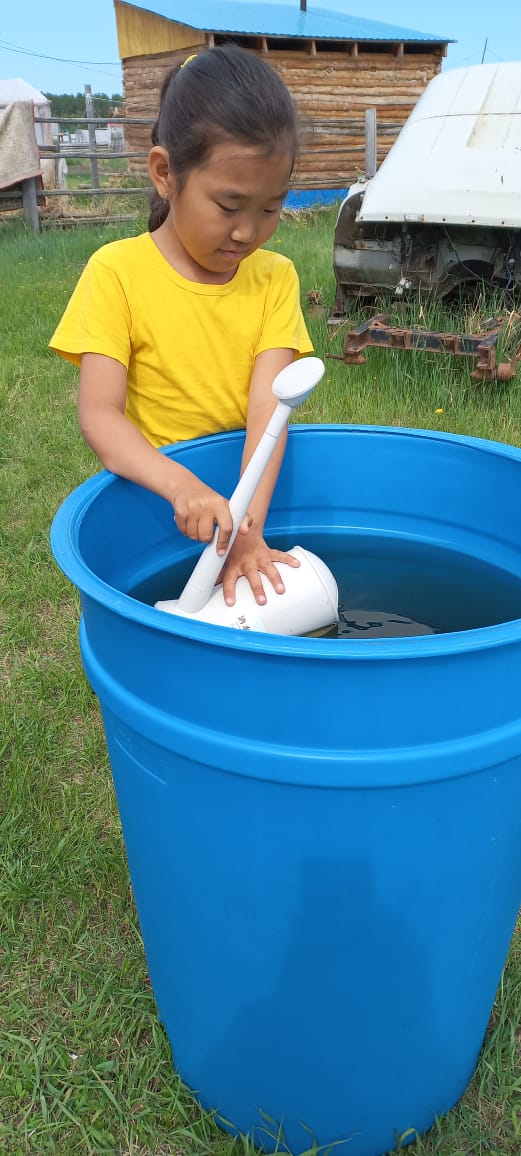 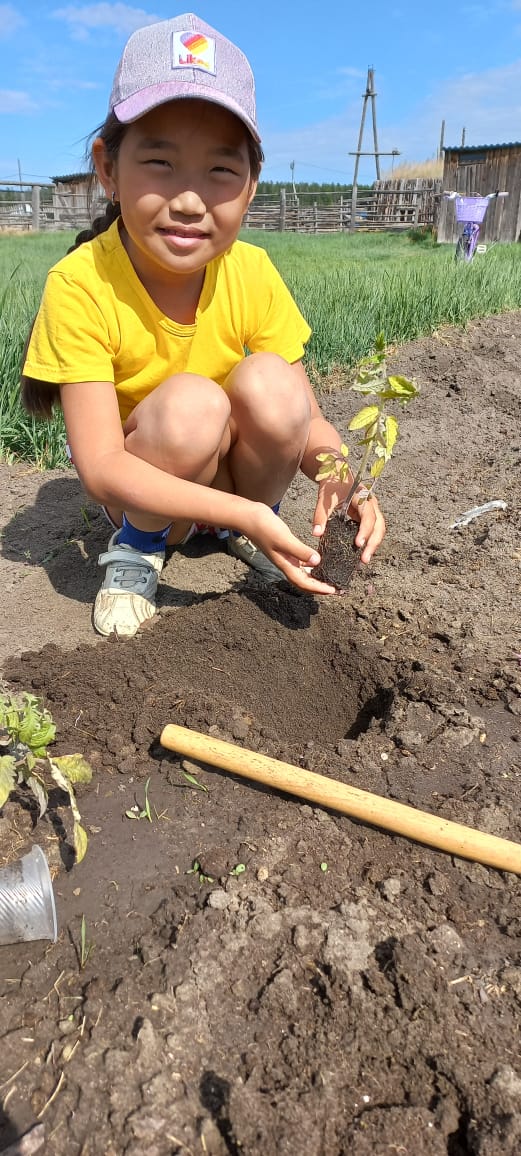 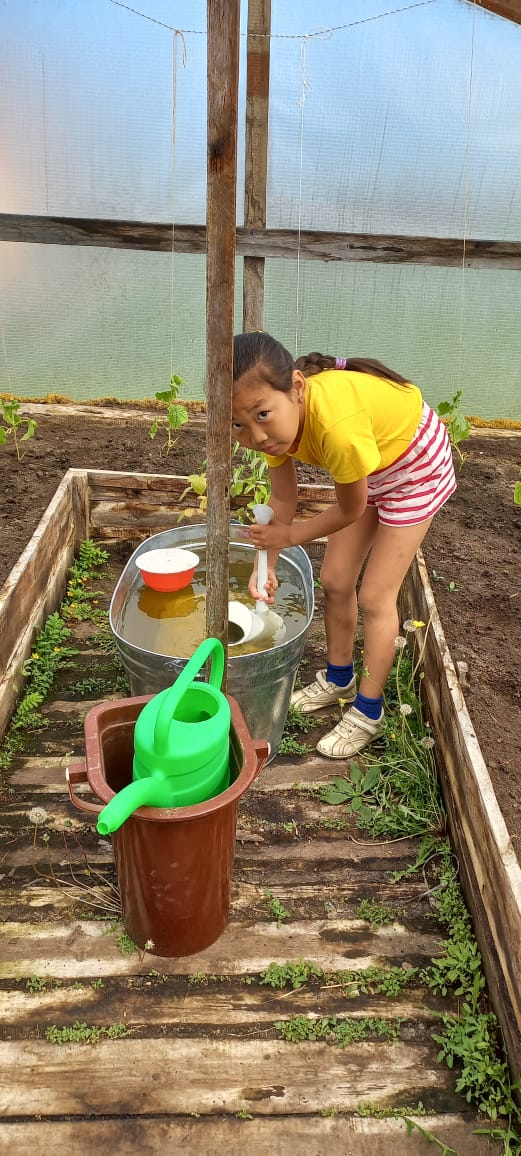 «Үлэ киһини киэргэтэр»
Корякиннар дьиэ кэргэттэрэ
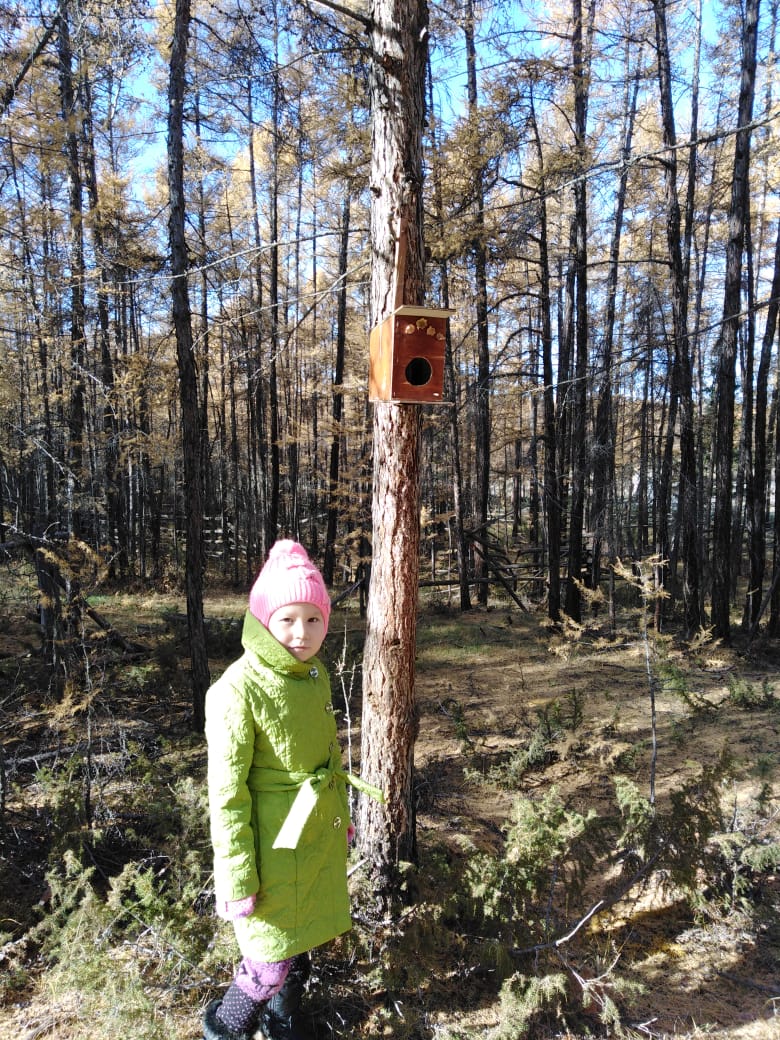 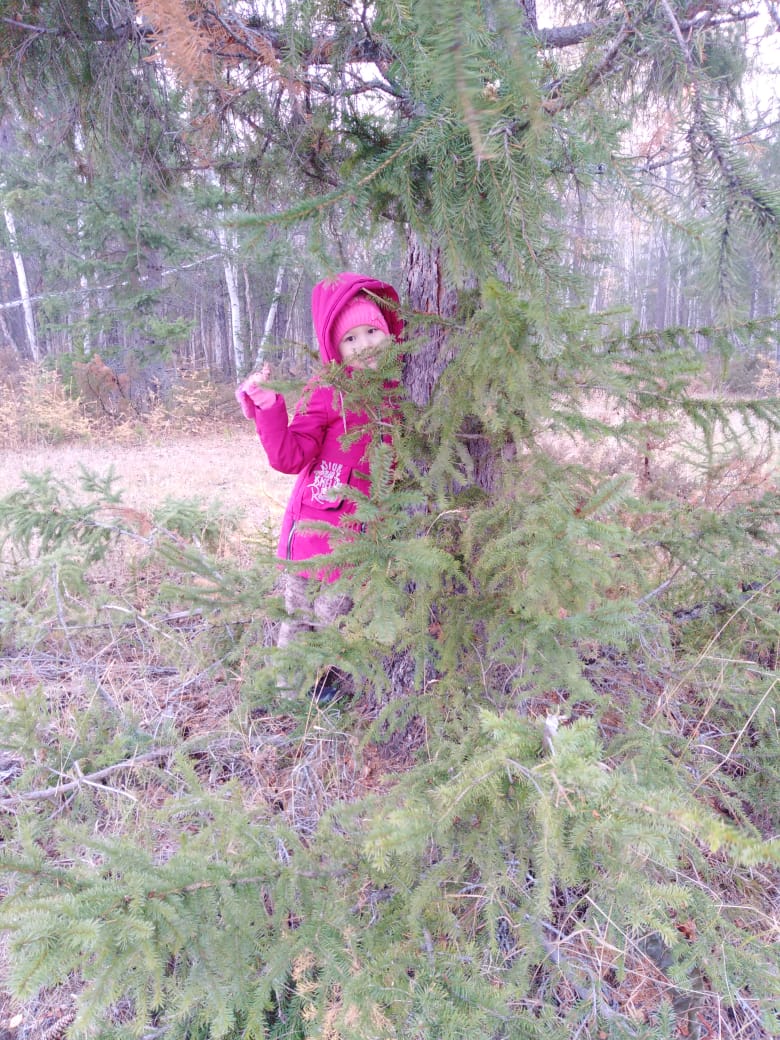 «Олорор мутуккун кэрдимэ»
«Сүрэхтээх киһи туохтан да маппат»
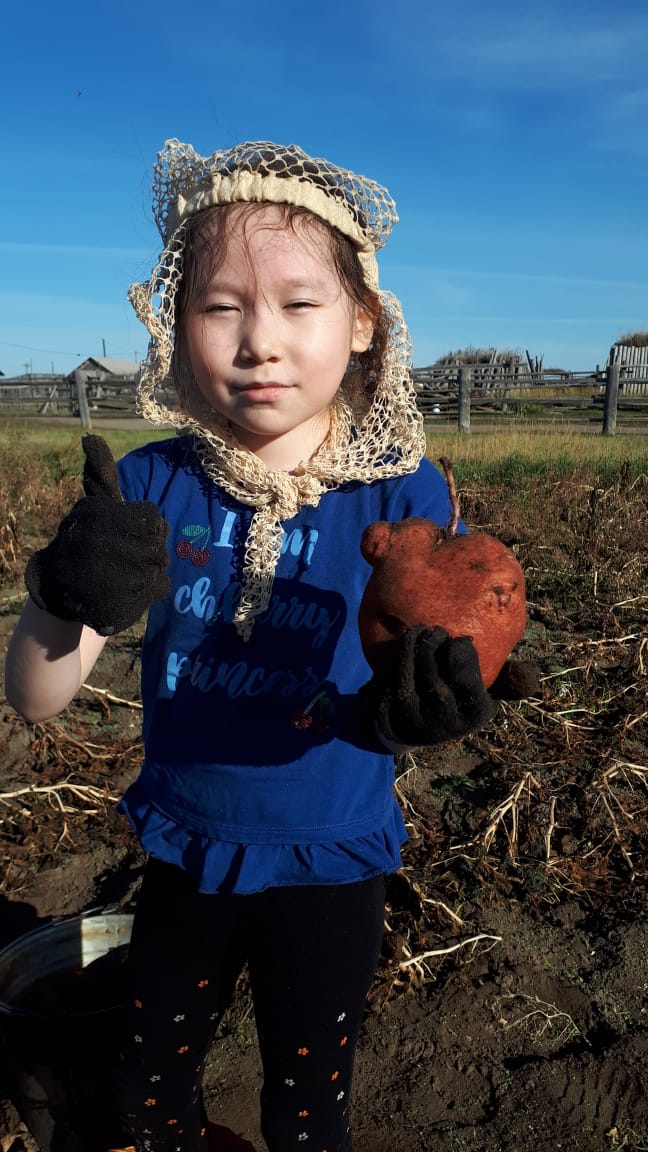 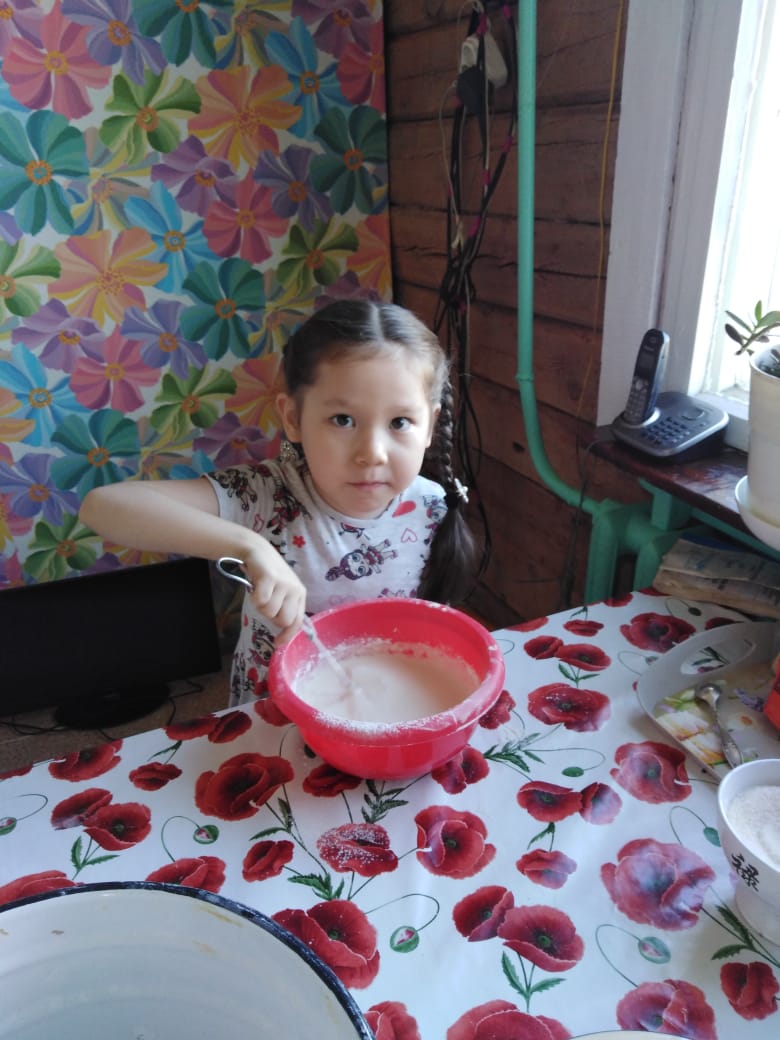 Сыаналаныы
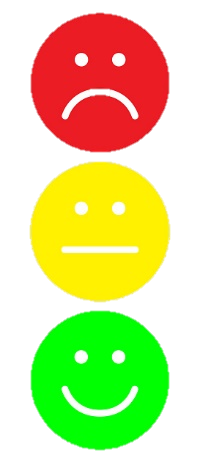 Саха оҕото буоларгынан киэҥ тутун, билиигин хаҥат, кэрэни кэрэхсээ, үтүөнү үксэт.